Migrationspädagogik
26. 04. 2018
Rassialisierung / Wege aus dem Rassismus
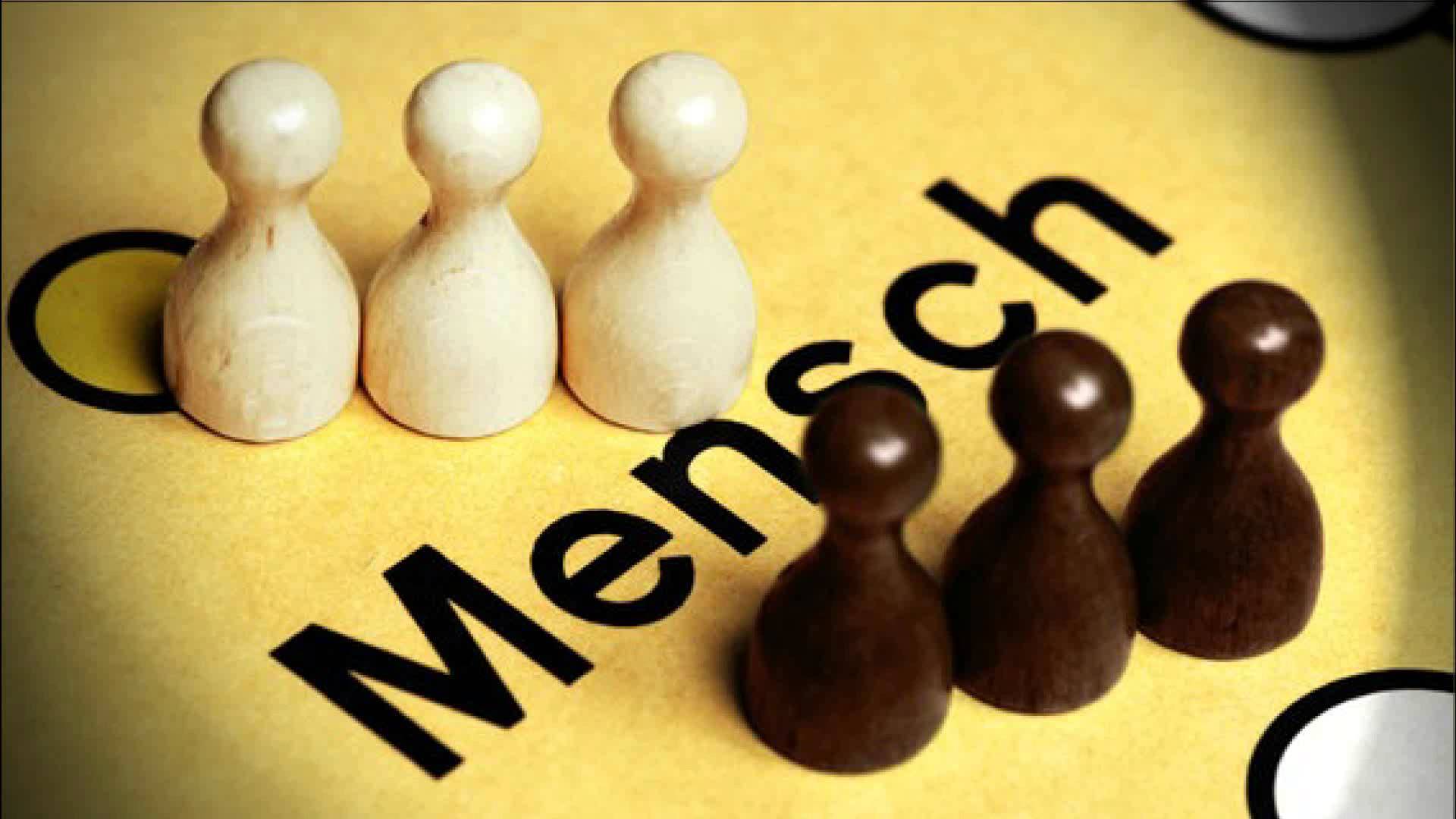 Einstiegsübung
Redewendungen Assoziationen zu „schwarz“ sammeln
(Deutsch und Tschechisch)
Was fällt auf?
Sehen Sie das Video
Eine Gruppe achtet auf die Personen, die andere auf die filmischen Mittel und Bilder
Schwarzfahrer
Notieren Sie die rassistischen Äußerungen
Warum sind diese rassistisch?
Wie wird der Film enden?
https://www.youtube.com/watch?v=nWnSv0MMTns
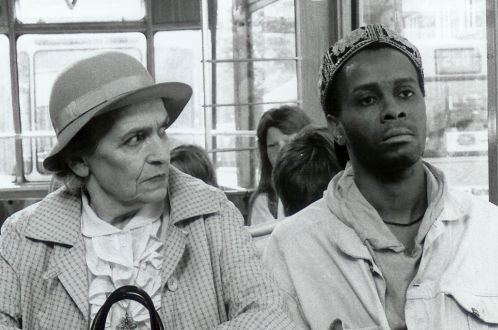 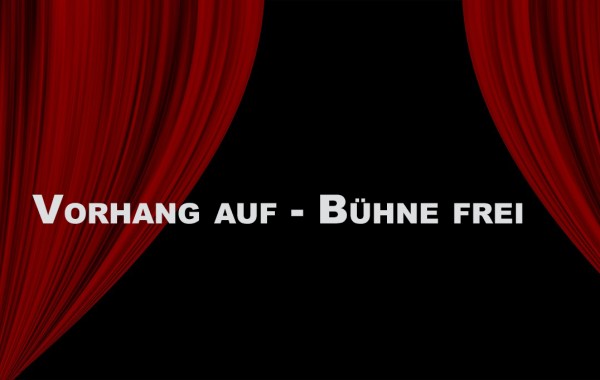 Eure Fragen zum Text + kooperative Lektüre